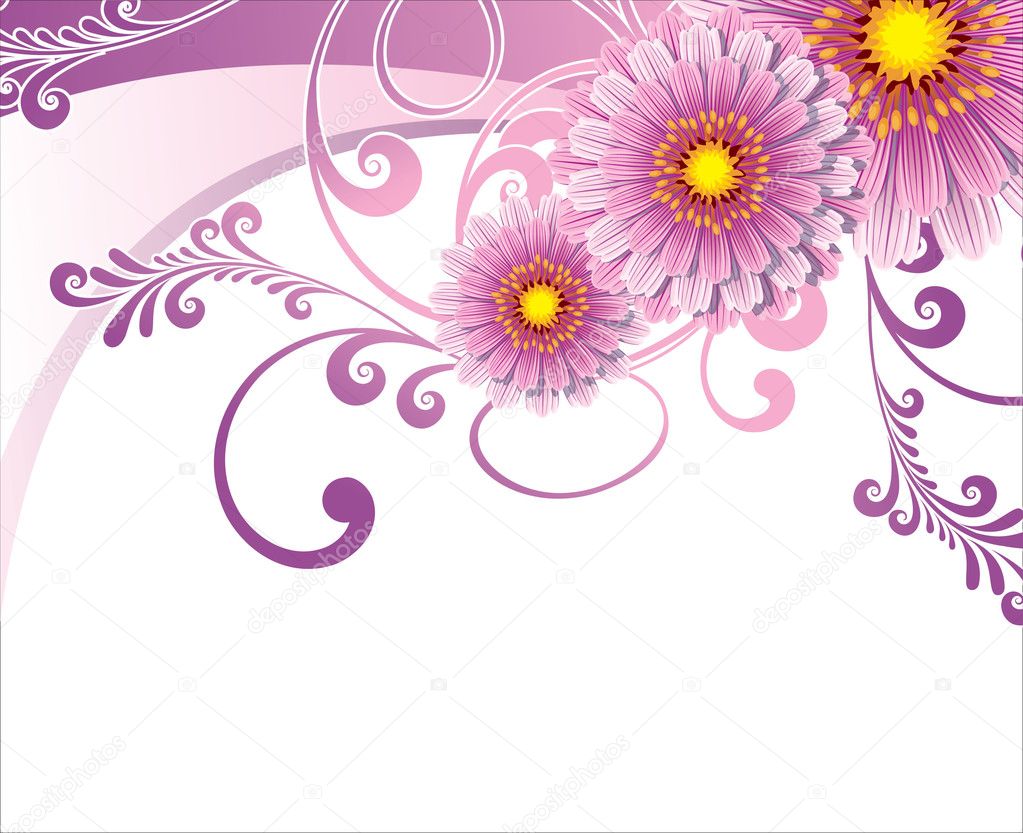 «Волшебство детских рук»